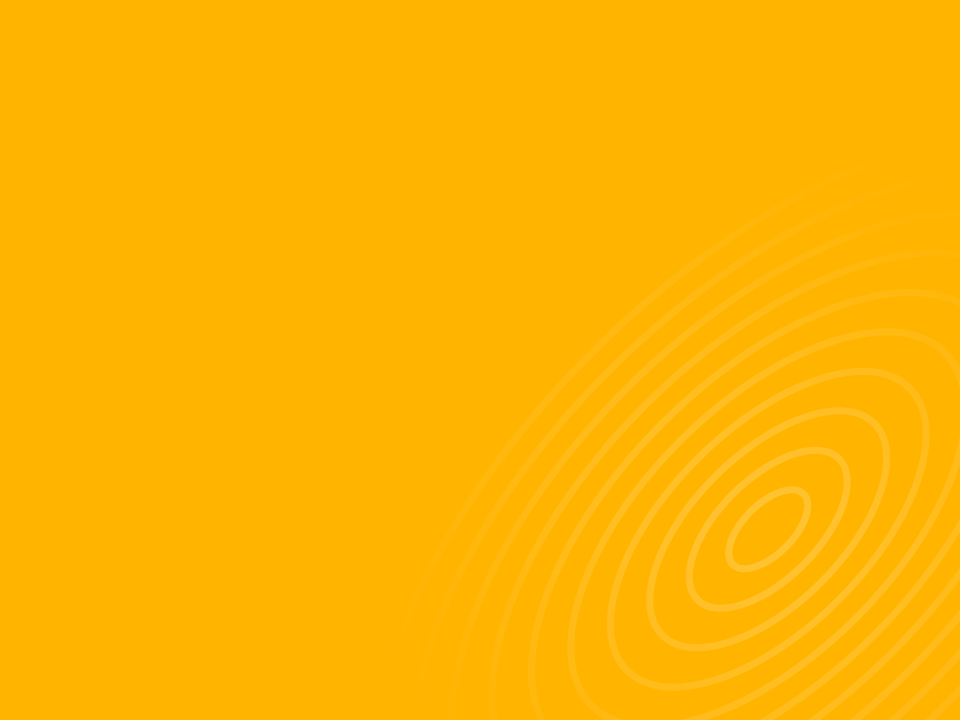 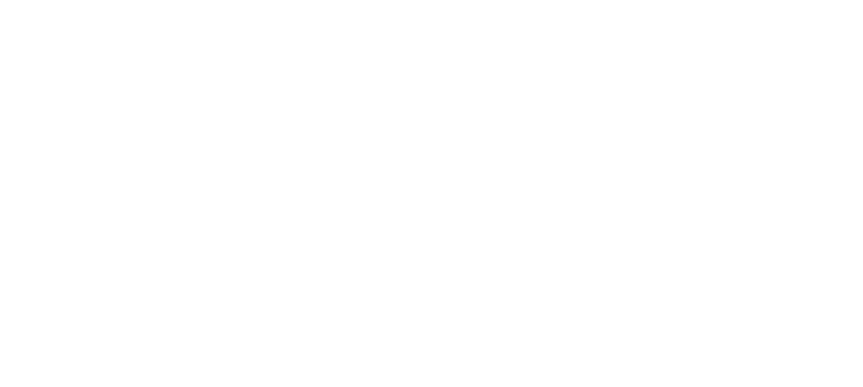 Click to add text
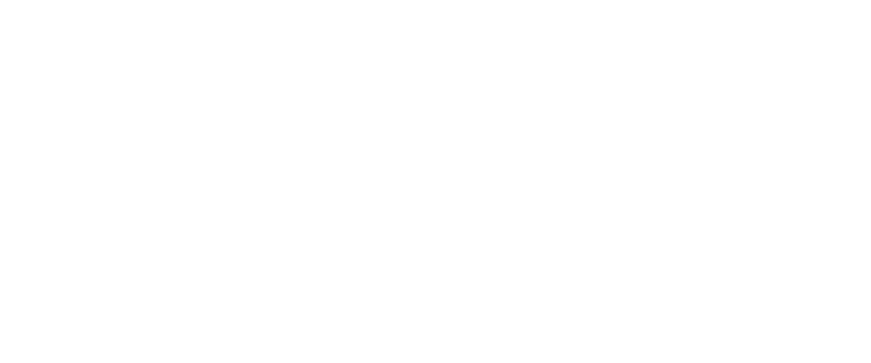 Click to add text
DIAGRAM